Engineering SurveyingIntroduction to Survey Engineering
By
Mohd Arif Sulaiman

Faculty of Civil Engineering & Earth Resources
mdarif@ump.edu
Introduction To Survey Engineering, by Mohd Arif
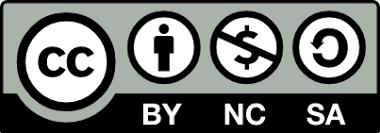 COURSE SYNOPSIS
This subject will expose to the civil engineering students the role of survey engineering in their field.  The subject topics encompasses introduction to the engineering surveying, surveying equipment, measurement unit, bearing/angle and distance measurement for horizontal control, coordinate system, area & volume calculation, mass transfer diagram & mass transfer measure and the final setting out for construction work.
COURSE OUTCOME
By the end of this course the students should be able to:

CO1		: Identify and describe the definition and the principle of engineering survey including the engineering surveying roles in civil engineering works [i.e: determination point location technique, coordinate system, read and understand the information shown in site plan].
CO2	: Describe the procedure to perform horizontal and vertical control based on related provision i.e theodolite and traversing and leveling [angle, horizontal distance and vertical distance measurement and cogo computation.      
CO3	:  Understand the range of calculations that can be made with surveying data i.e  An ability to make a necessary calculation to fix position of forming a horizontal and vertical curve, area and volume of construction work project.
TOPICS
Introduction to Engineering Surveying
	- Definition & Principle of Surveying:
	- Understanding Maps & Plans
	- Coordinate System

2. Linear Surveying 
	-Principles of Linear Surveying
	-Linear Measuring Technique
	-Procedure in Linear Surveying
Traversing Survey and Computation (Using Theodolite and EDM) 
	- Introduction of Theodolite and EDM	- Traverse Terminology
Types of Traverse     
Procedure in Traversing Survey
Traverse Survey Computation
Levelling
	- Theory of Differential Levelling
	- Techniques of Levelling
Profile and Cross Section Levelling
Trigonometric Levelling
Curves Ranging
	- Route Survey
	- Horizontal Curve
	- Type of Horizontal Curve
	- Vertical Curve
	- Field Procedure
6. . Construction Quantity Measurement 
	- Area Computation
	- Construction Volumes
	- Cross Section, End Areas and Volumes
	- Prismoidal Formula
	- Volume Computations by Geometric Formula
ASSESSMENT PLAN
LEARNING REFERENCES
Barry F. Kavanagh, "Surveying with Construction Application", 0-13-048215-3 Pearson, Prentice Halll, 2004.
Bannister, Raymond, Baker,"Surveying",0-582-30249-8, Prentice Hall 1998.
William Irvine,"Surveying for Construction", 4th  Ed.,0-07-707998-1, McGraw-Hill,1998.
Peraturan Ukur Semenanjung Malaysia", Jabatan Ukur dan Pemetaan Malaysia,2003.
LECTURER INFORMATION
NAME : MOHD ARIF BIN SULAIMAN
ROOM : C-1-24
PHONE : +6013 981 2441
PHONE : +609 549 2954 / 2999
EMAIL : mdarif@ump.edu.my
ADDRESS :
Author InformationDr Idris bin Ali
Dr Cheng Hock Tian